THE PROGRESSIVE ERA Standard: 11.2.4 Students understand the effects of political programs and activities of the progressives.
The Changing Face of Industrialism
Industrial growth means more goods at lower prices
Residue of social problems from 1890s
New century begins on optimistic note
The Innovative Model T
Henry Ford transforms auto industry with mass production and standardized parts
Small profit on each unit, grosses huge profit due to high volume of sales
1908--Model T introduced
1916--Federal government begins highway subsidies ( build roads for the new cars)
The Burgeoning Trusts
The trend toward bigness in industry accelerates after 1900 
Bankers provide integrated control through interlocking directorates
Trusts are controversial
often denounced as threats to equality
some defend them as more efficient
Business Consolidations (mergers), 1895-1905
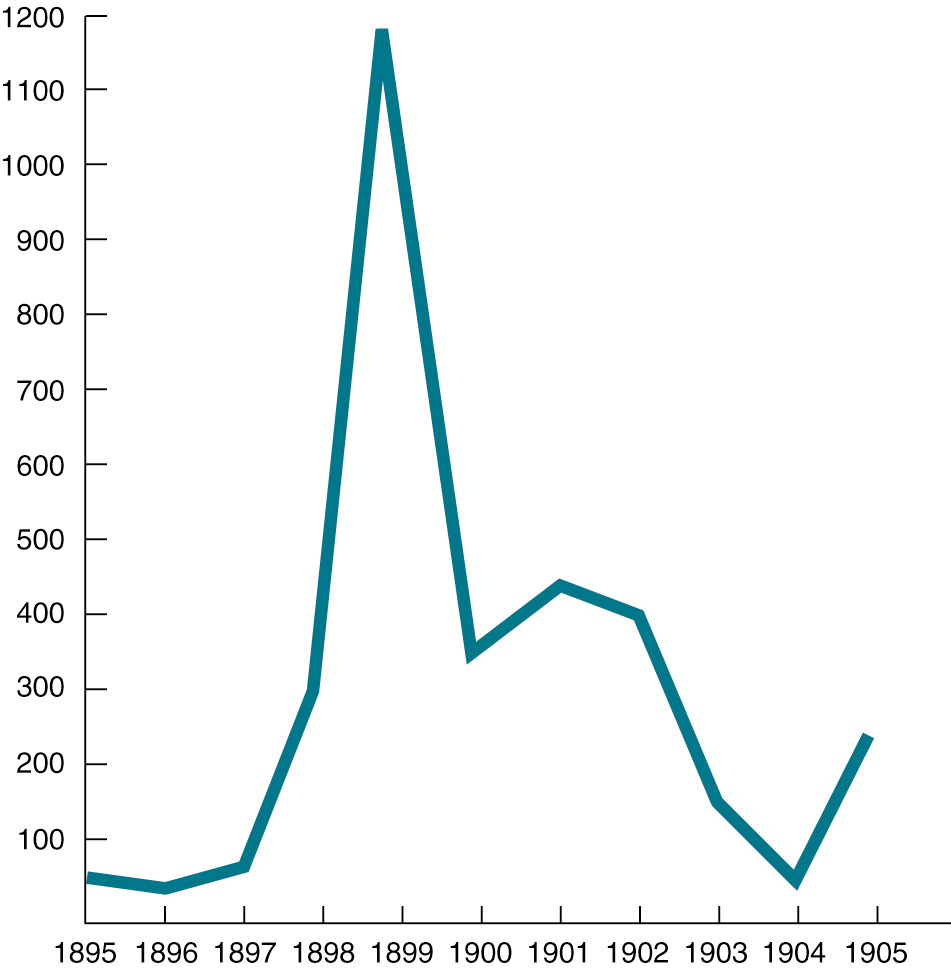 Managing the Machines
Frederick Taylor advocates “Scientific Management” to increase efficiency
Worker welfare, morale suffers
better paychecks
increased danger, tedium work
Society's Masses
Employment expands rapidly to increase production
Women, immigrants, blacks, Mexican Americans enter work force
Better Times on the Farm
Isolation reduced by mail and parcel post deliveries to farms
Tenant farmers (mostly in the South) remain impoverished 
Western farmers benefit from vast irrigation projects
Women and Children at Work
Women resist ideals of domesticity to enter work force
Women’s labor unions defend rights of women, child laborers
1921--Congress passes laws protecting pregnant workers’, their infants’ health
The Niagara Movement and the NAACP
1905--W.E.B. DuBois, others reject accommodation to racist society
"Niagara Movement" demands immediate respect for equal rights of all 
NAACP, Urban League, advocate  African American rights
Black workers gain least from prosperity
"I Hear the Whistle": Immigrants in the Labor Force
1901-1920--fresh influx of Europeans, Mexicans, Asians to labor force 
Non-English speakers considered a social problem
Programs to "Americanize" them
Immigration limited from China, Japan, Mexico, southern, central Europe
Immigration to the United States, 1900-1920 (by area of origin)
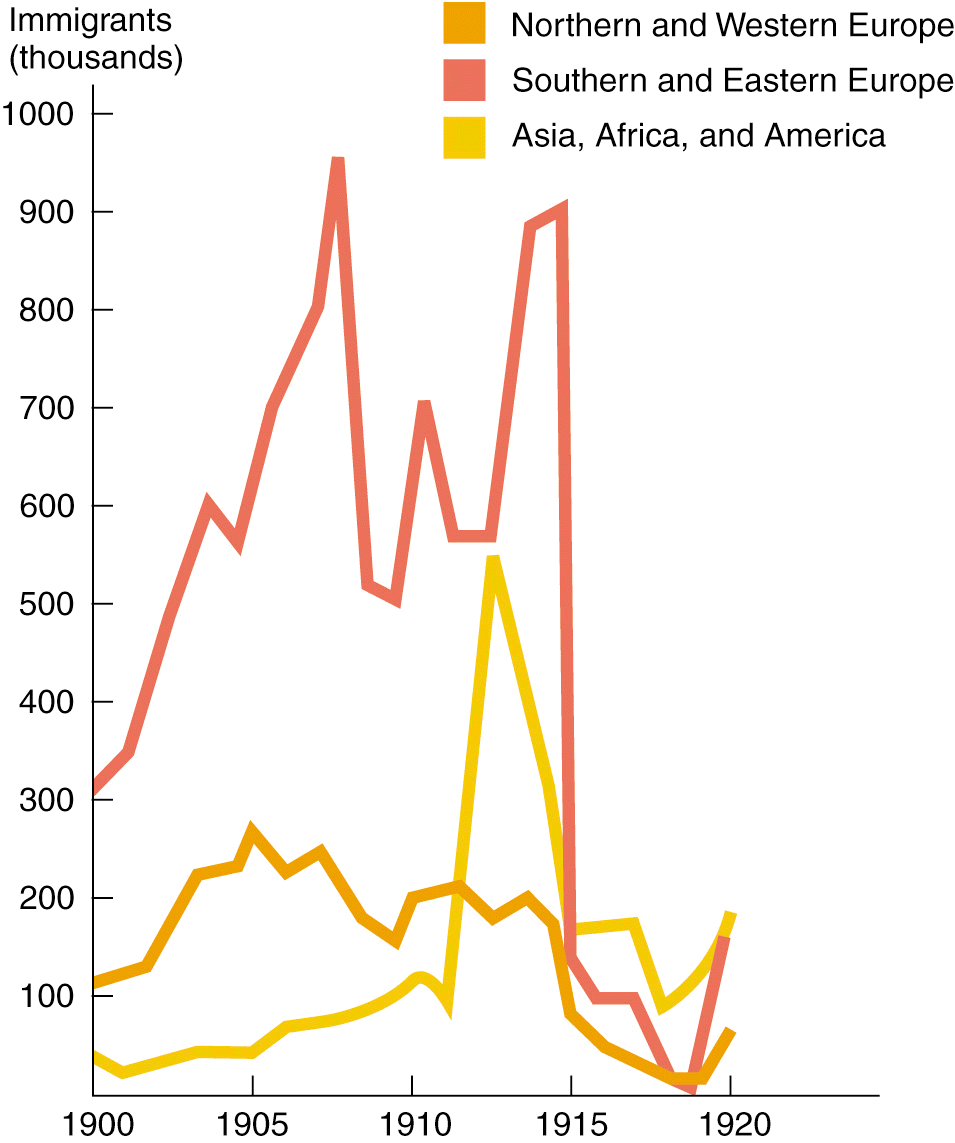 Mexican Immigration to the United States, 1900-1920
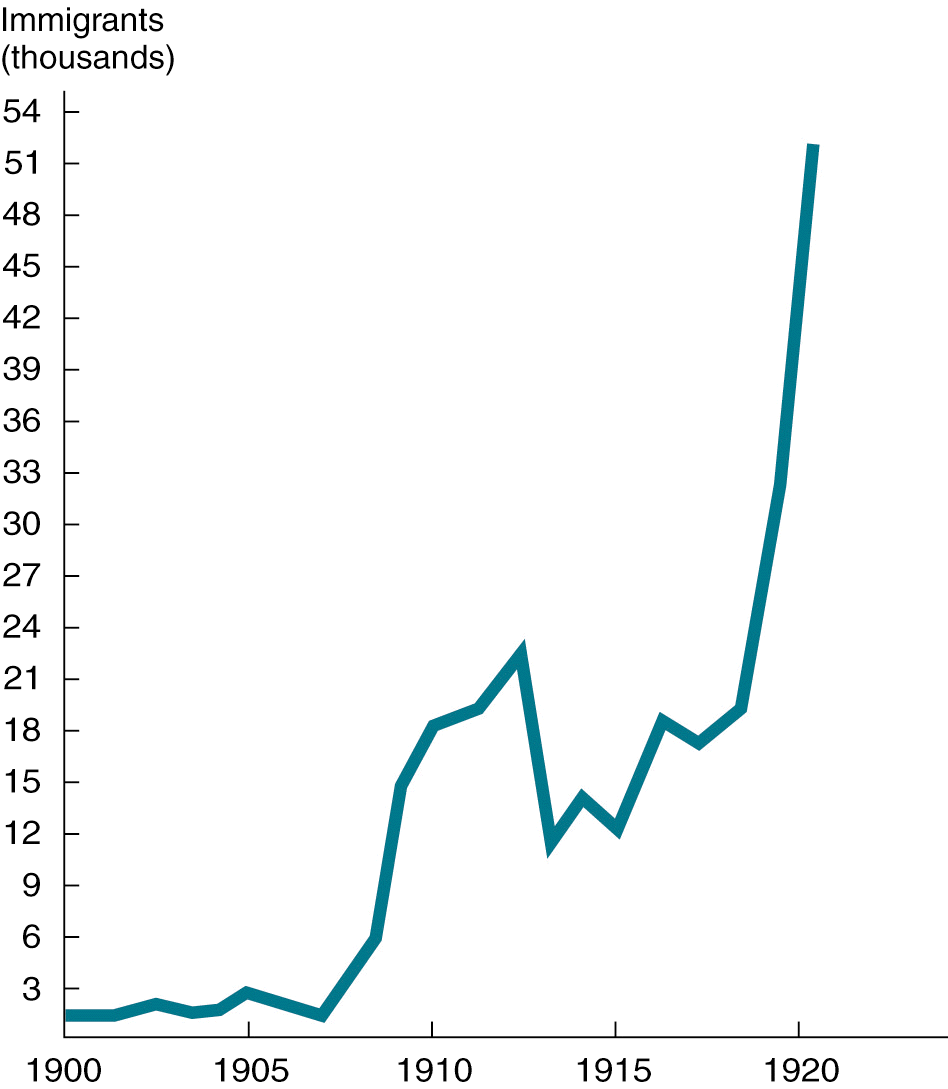 Conflict in the Workplace
1915-1918--new round of labor unrest
Industrial productivity falls
Union membership soars
Organizing Labor
A.F.L. the largest union
1903--women excluded from A.F.L. form Women's Trade Union League 
1905--others excluded from A.F.L. form Industrial Workers of the World 
Radical organizations win spectacular strikes with small numbers
Fears of class warfare increase
Labor Union Membership, 1897-1920
Working with Workers
Employers improve working conditions to avoid trouble
Henry Ford doubles wages, reduces workday
plant production increases
union activity ends ( partly due to his “security forces”)
Amoskeag
Amoskeag mills model paternalistic approach to labor management
Company hires whole families
Benefits include playgrounds, health care, home-buying plans, recreation areas, etc…
A New Urban Culture
Mass production means mass consumption 
Most Americans experience abundance
Production and Consumption
1900-1920--new advertising techniques create demand for goods
Goods increase U.S. standard of living 
Wealth increasingly concentrated
Living and Dying in an Urban Nation
By 1920 the average life span increased substantially
Booming cities take on modern form
Zoning regulations separate industrial, commercial, residential areas
Popular Pastimes
Ordinary people achieve leisure for first time in American history
Spectator pastimes include baseball,  football, movies, concerts
Popular music--Sousa marches, ragtime, blues, jazz, vaudeville
Light reading includes romance, detective, science-fiction novels
Experimentation in the Arts
Dance--Isadora Duncan 
Painting--Ashcan School, post-Impressionists 
Poetry--T.S. Eliot and Ezra Pound
A Ferment of Discovery and Reform
Racism, labor conflict remain
Solid social and economic gains made
Optimism that social experiments can succeed
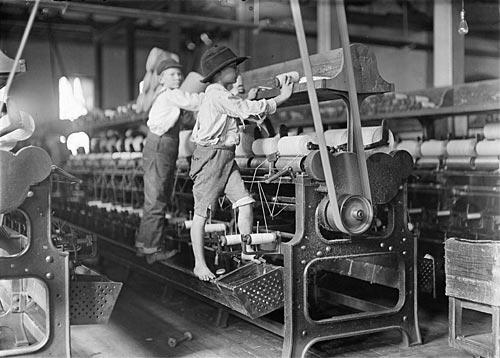 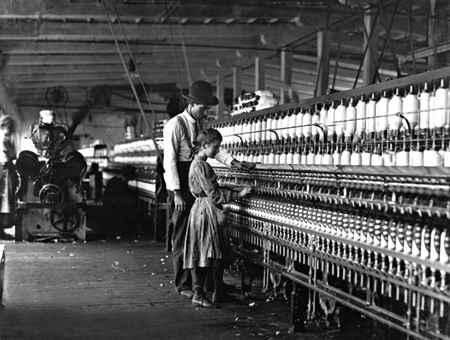 Progressives
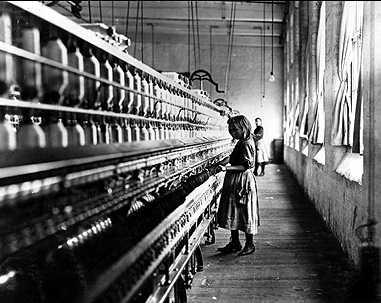 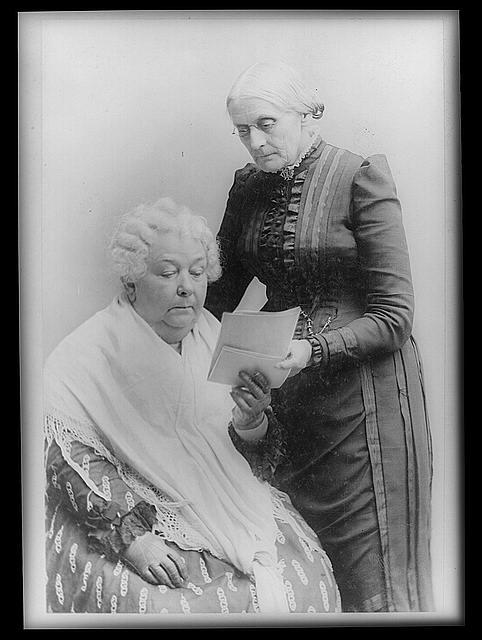 CAHSS Standard 11.2.9
Progressives
Reformers- confronted problems of industrial/ urbanization
Predominantly middle class
Women played vital role 
Initially local in scope→ Statewide→ National 
Addressed labor & economic issues
Major Progressive Issues: 
Child Labor
Prohibition
Women’s Suffrage
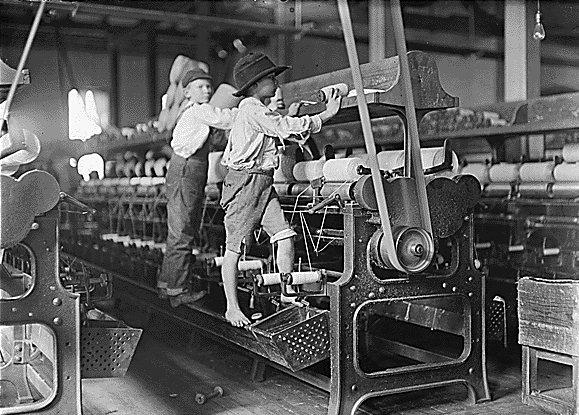 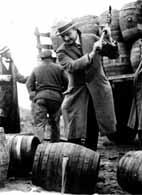 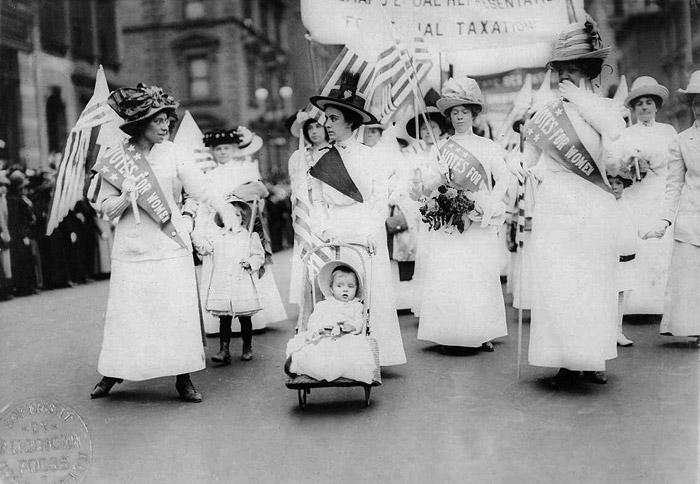 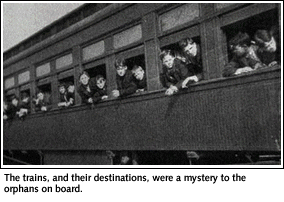 Orphan Trains
Industrialization created labor population unable to pay for the well being of children
Child homelessness plagued Northeastern US
100,000’s needed $, food, shelter
Estimated 30,000 homeless children in NYC in 1850s
Charles Loring Brace est. Children’s Aid Society 
To address problem of child homelessness
Homeless children from industrial centers sent West by train to work on farms
1854- 1929 > 120,000 children taken
Forerunner for modern foster care
Children taken to 45 different states
"The great duty, is to get utterly out of their surroundings and to send them away to kind Christian homes in the country." 				- Charles Loring Brace
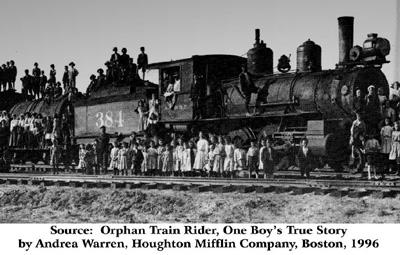 Jane Addams
Progressive- University educated, from wealthy family
Opened Hull House (1889)
Rented mansion
HQ for providing social services
Health services
Kindergarten
Youth clubs
Cultural festivities and shows
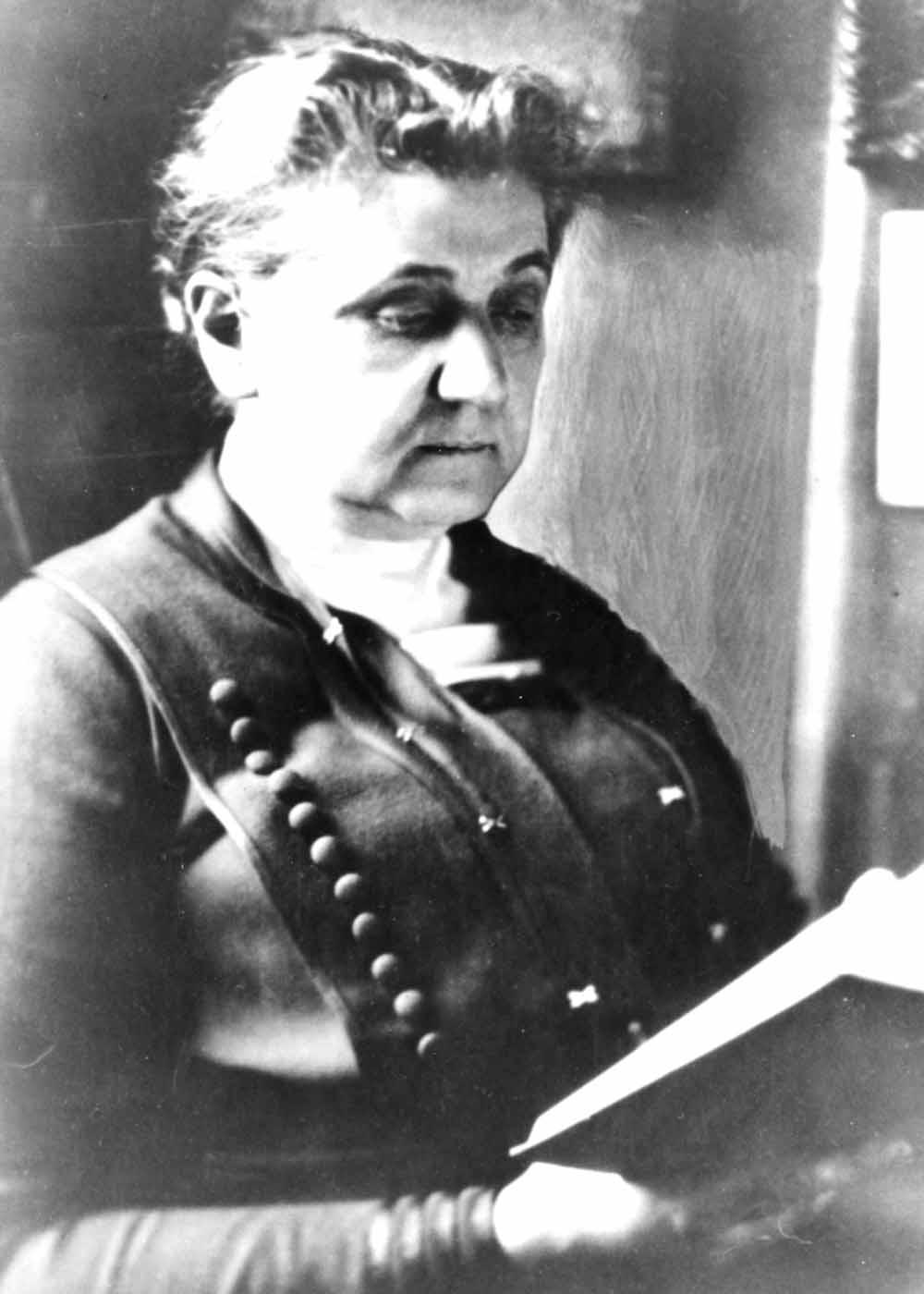 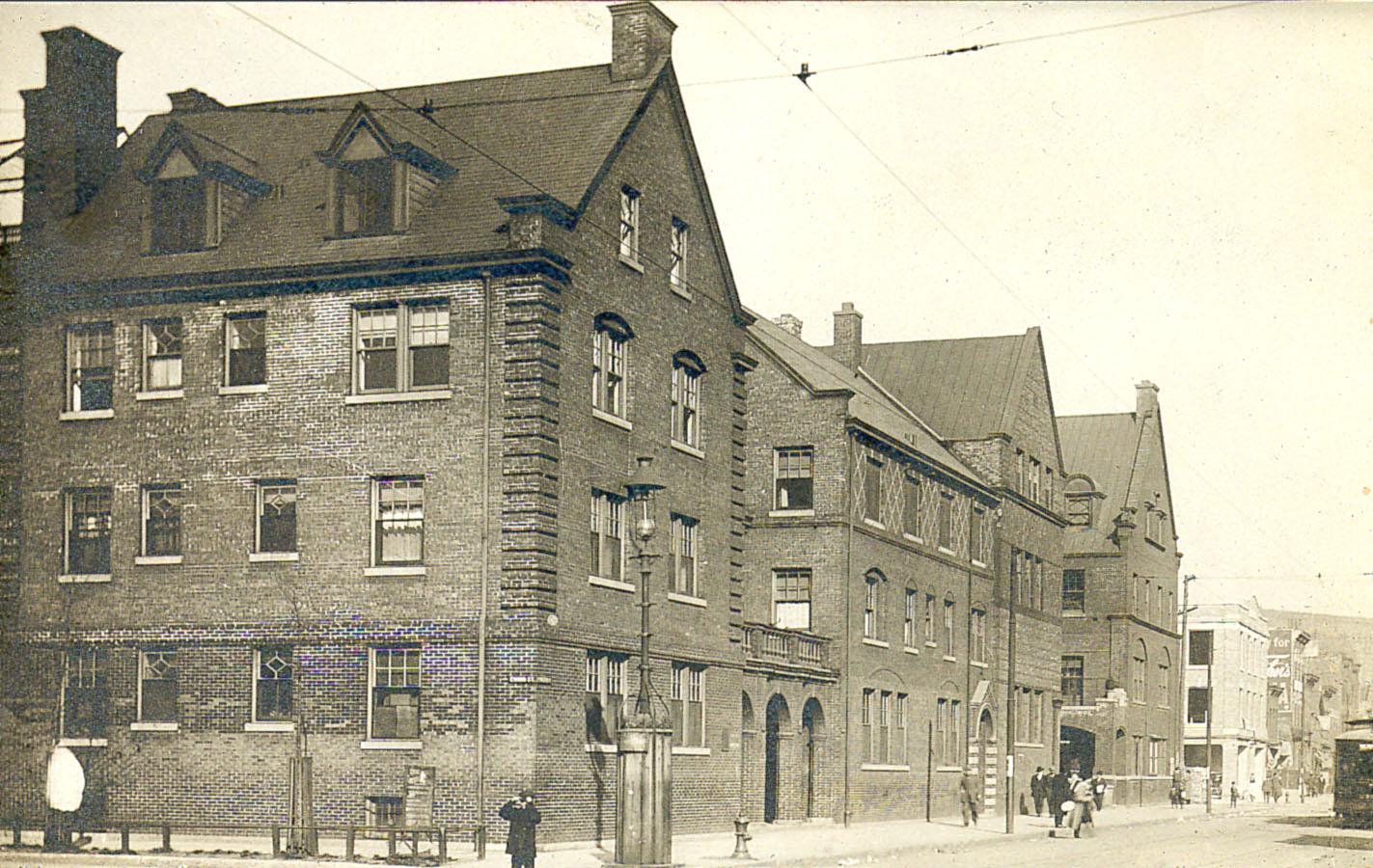 Hull House
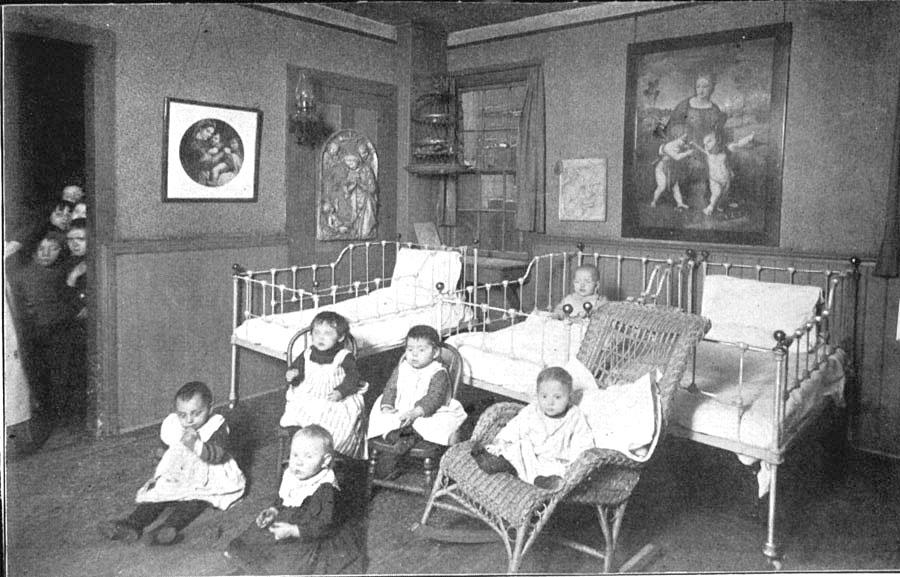 The nursery at Hull House
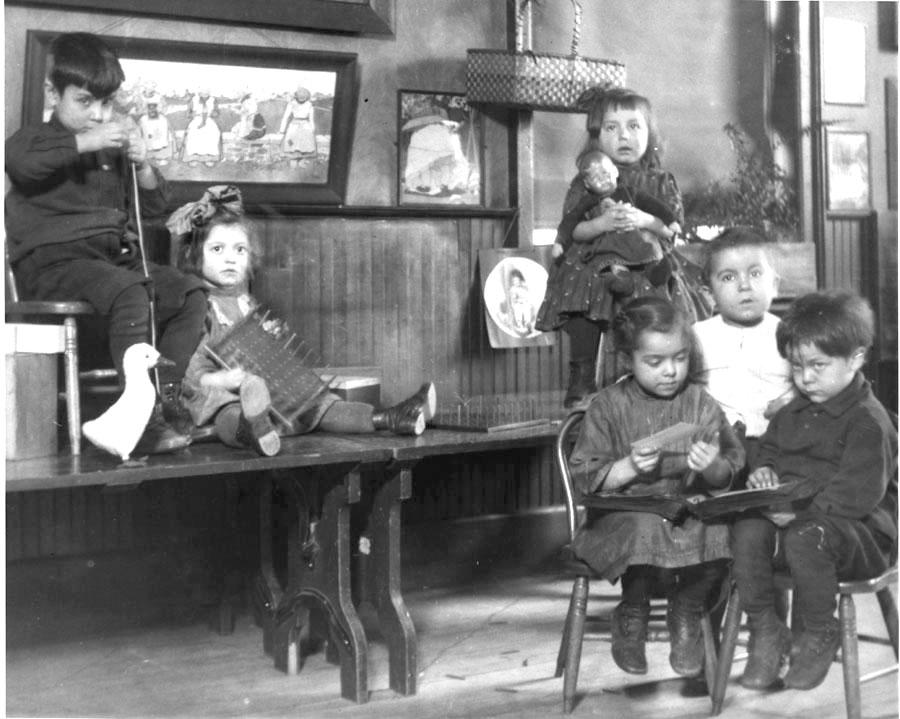 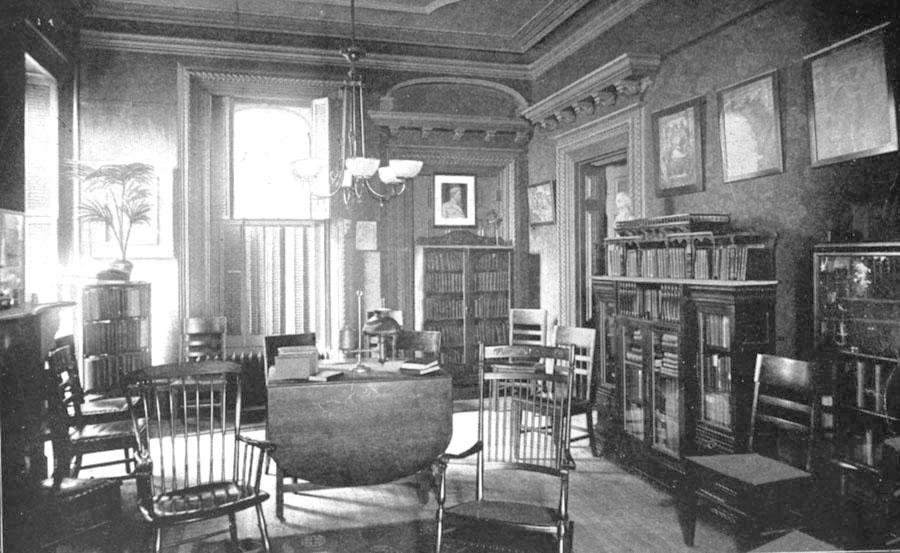 The library at Hull House
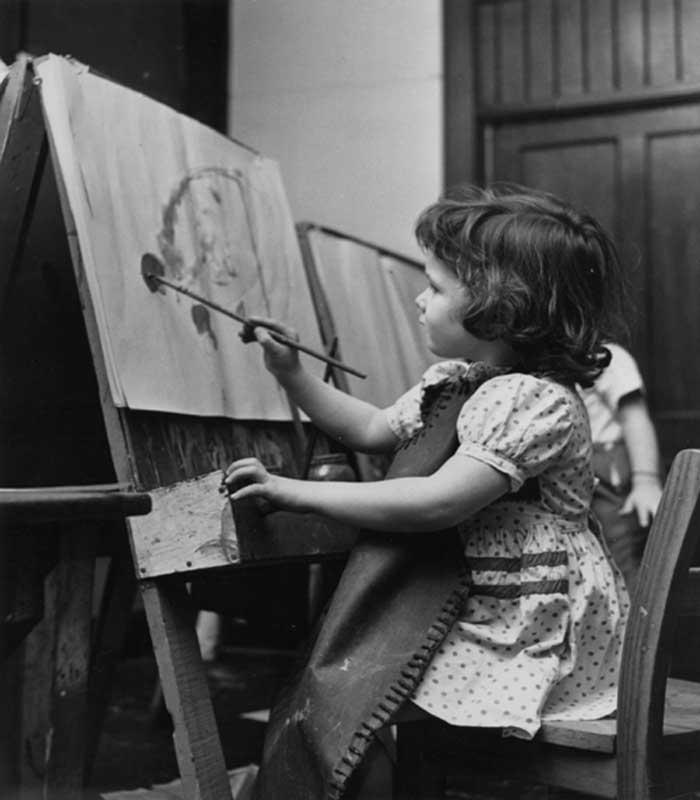 Social programs at Hull House benefited children and adults.
Women’s Suffrage
Suffrage- the right to vote
Movement began in the 1820’s
Elizabeth Cady Stanton & Lucretia Mott
1848- Organized Women’s Rights Convention (Seneca Falls, NY)
National Women’s Suffrage Association (NWSA)
Founded by Elizabeth Cady Stanton & Susan B. Anthony 
American Women’s Suffrage Assoc. (AWSA)
Founded by Lucy Stone & Julia Ward Howe
19th Amendment- proposed June 4, 1919; Ratified August 18th 1920
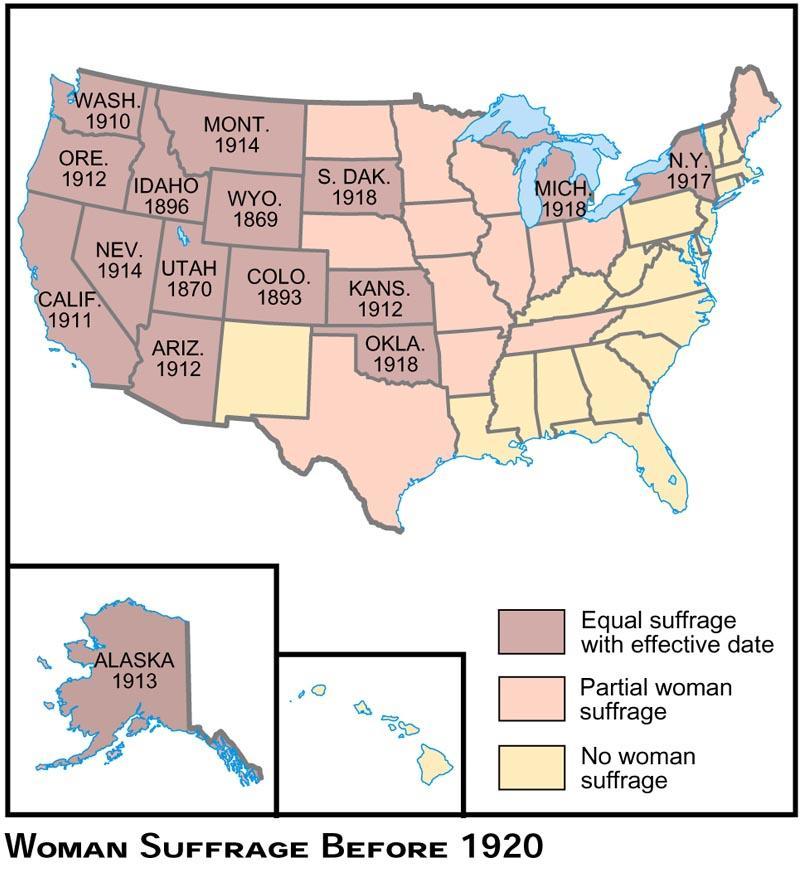 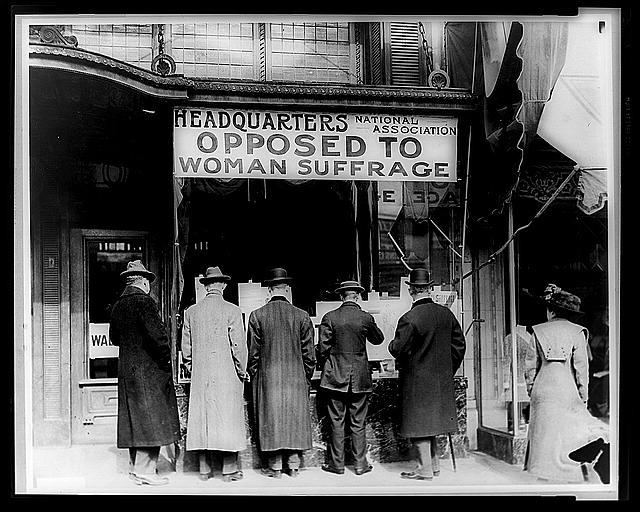 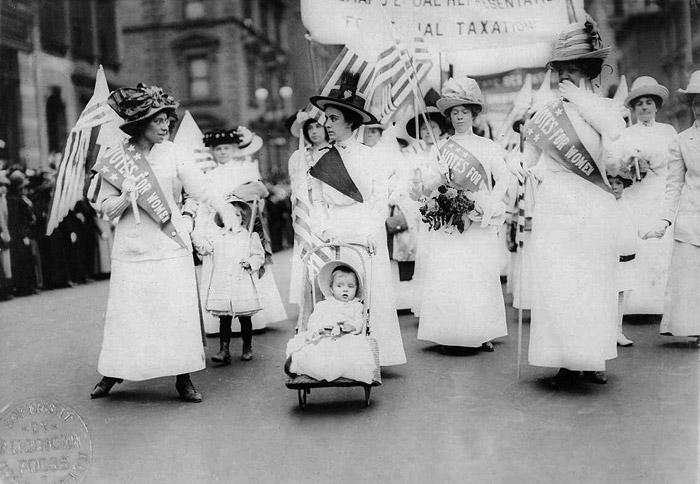 Suffrage Parade- women march to win right to voteNew York City, 1912
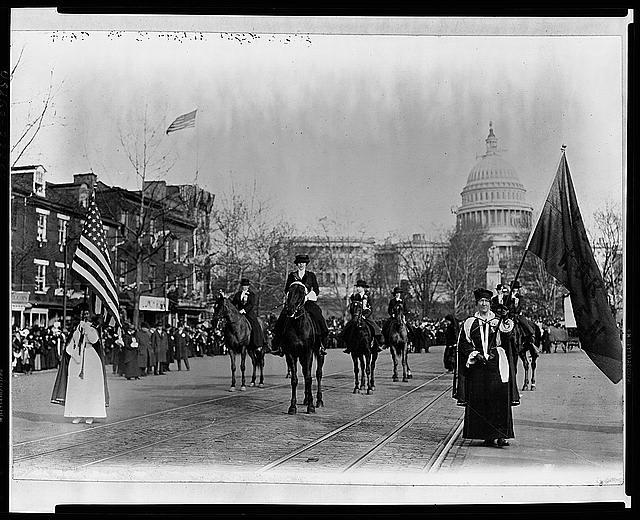 Suffrage Parade- women march to win right to voteWashington DC, 1913
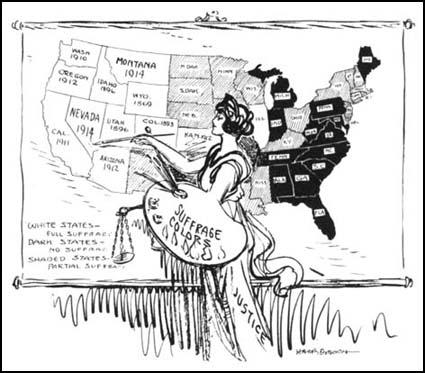 Fair Labor Standards Act
Passed 1938 (FDR)
Objective: “eliminate conditions detrimental to . . . Health, efficiency, and well-being of workers”
Minimum wage
1st year- 44 hr/wk @ 25 cents/hr
2nd year- 42 hr/wk @ 30 cents/hr
3rd year- 40 hr/wk @ 40 cents/hr
Child labor
Prohibited in inter-state food industries
Minimum employment age- 14 yr old outside of school hours
16 yr old during school hrs
18 yr for hazardous occupation
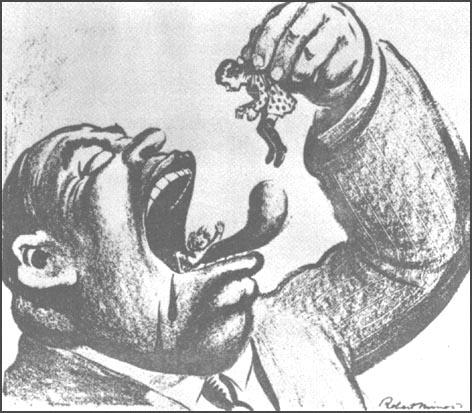 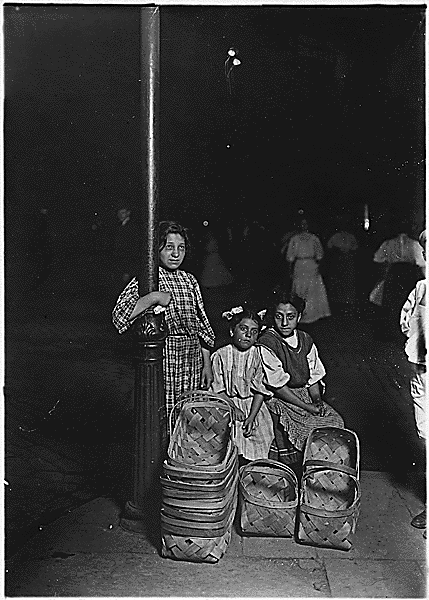 Basket sellersCincinnati, OH 1908
Teddy Roosevelt & the Square Deal
SWBAT explain TR’s square deal and how it relates to the reforms of the progressive movement. 

T.R. loved to lead and to fight those he felt were not acting in America's best interests.
Northern Securities Case
-T.R. used the Sherman Anti-trust Act to attack a railroad monopoly
- Supreme Court ordered the company to dissolve.
-Added Departments of Labor and Commerce to the Cabinet 
-Urged Congressional approval of the Pure Food and Drug Act (1906)
--forbade impure foods and required labeling of ingredients for both foods and drugs.
Coal Strike

-coal mine owners refused to deal with the union in a 1902 strike
-T.R. summoned them and the head of the mine workers to the White House
-threatened to use army troops to keep the mines open. 
-Owners backed down 
-T.R. was credited with ending the strike
Conservation reform added massive areas to the national forests (total of 190 million acres)
Transferred forests to the U.S. Forest Service headed by Gifford Pinchot, who insisted that trees be planted as well as harvested
Withdrew millions of acres of public land from sale to protect resources 
Used public land sale revenues to build dams and canal systems
Major Progressivism Programs
Education 
1. Progressive education--John Dewey led movement that focused on personal growth, not mastery of body of knowledge.  Promoted learning through experience.
2. Charles Eliot of Harvard pioneered elective courses and new teaching techniques (such as seminars) to make university learning more meaningful
3. Women began attending colleges in large numbers (by 1920, 47% of total enrollment was female).
4. Believing that more education would help bring an enlightened population, Progressives pushed enrollments to record levels (86% of children in schools by 1920)
Racial anti-discrimination efforts 

Booker T. Washington (Atlanta Compromise) argued for self-help and accommodation on the part of blacks to white society

2.    W.E.B. DuBois (Niagara Movement--1905) urged blacks to assert themselves and agitate for political and economic rights. Formed NAACP to use legal means to end racial discrimination
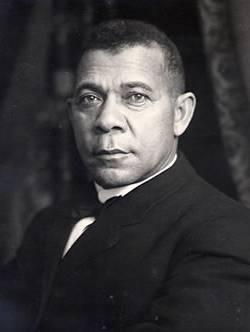 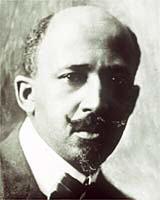 Women's rights 
While the number of employed women stayed constant from 1900-1920 (20%), the type of work switched from domestic labor (servants, cooks, laundresses) to clerical work (clerks, typists, bookkeepers), factory work, and professionals.
Most women still held the lowest paying and least opportune jobs 
Significant Progressive feminists called for greater reform 
     a) Charlotte Perkins Gilman attacked the male    
          monopoly on opportunity and declared that   
          domesticity was an obsolete value for American  
          women b) Margaret Sanger led the movement to provide  
          birth control to prevent unwanted pregnancies  
          among poor women c) Suffragists urged that women be given the  
         franchise, which came on the national level with  
         the 19th Amendment (1919).
Child labor laws--most states passed minimum working age laws and prohibited children from working more than 10 hours per day, but enforcement was difficult to achieve.
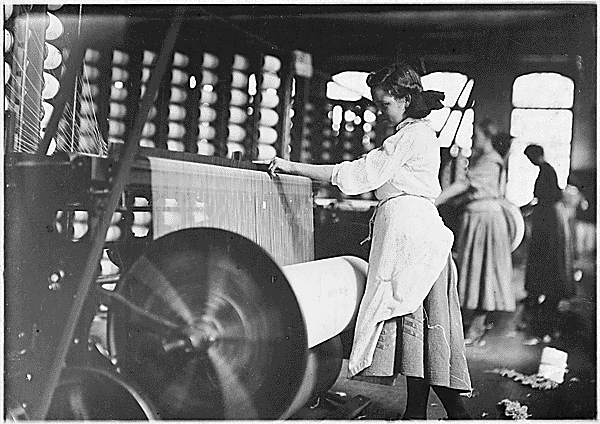 Temperance--Anti-Saloon League and Women's Christian Temperance Union fought alcoholism on the state level through blue laws and on the national level with the 18th Amendment which prohibited the manufacture, sale, and transportation of liquor. Led by Carrie “Hatchet” Nation
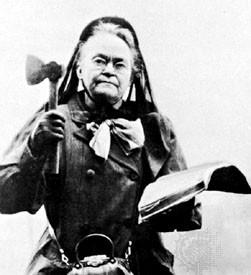 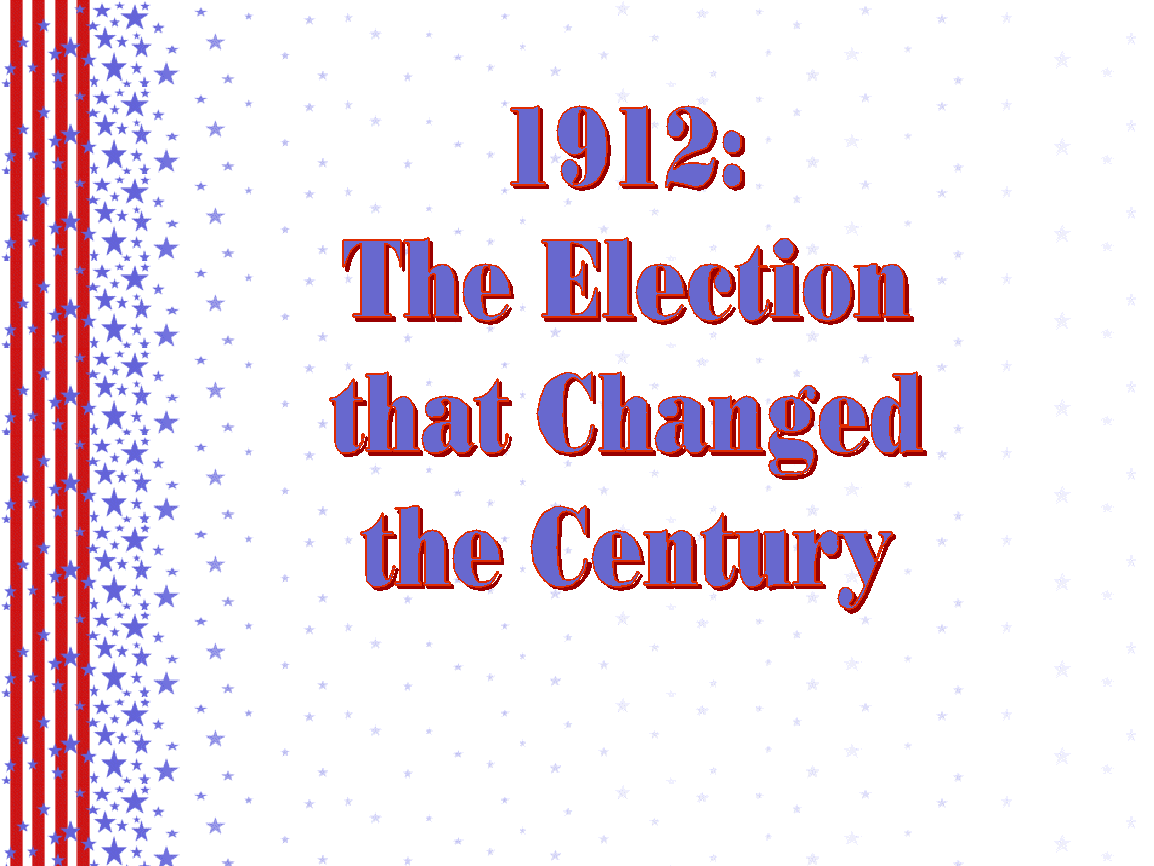 Presidential Election of 1912
Republican successor Taft proved to be less progressive than T.R. in the areas of tariff reform and conservation. 
Payne-Aldrich Tariff (heralded by Taft as "the best tariff passed by the Republican Party") protected industries and kept consumer prices high
A public land sale scandal in Alaska pitted Pinchot against Secretary of Interior Ballinger. Taft fired Pinchot
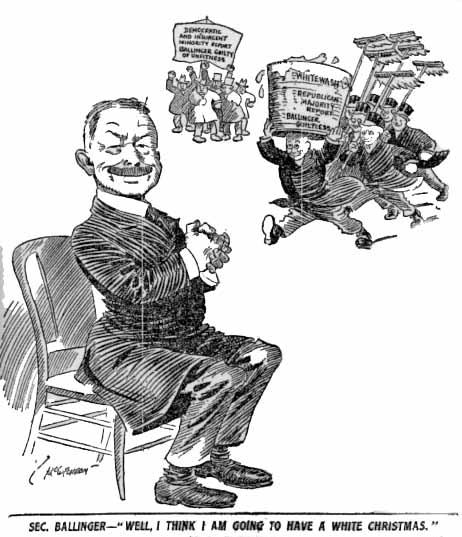 TheBallinger-PinchotControversy
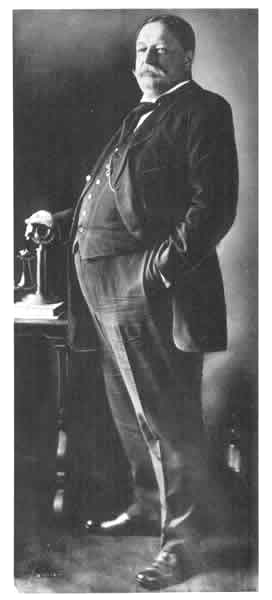 The Republican Party &President William H. Taft
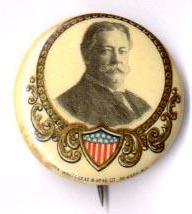 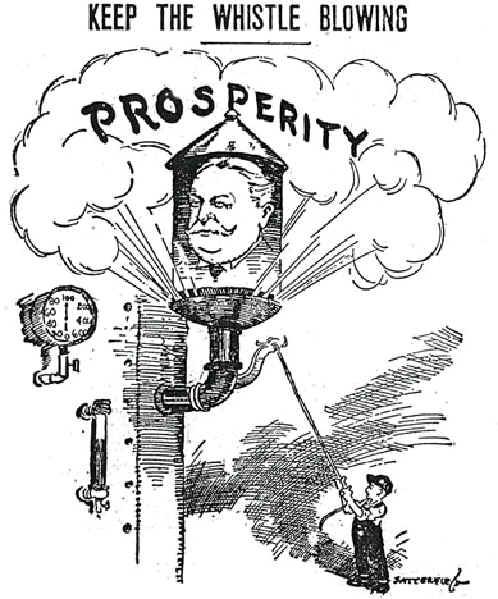 KeeptheWhistleBlowing
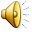 Come, Mr. President.  You Can’t Have the Stage ALL of the Time!
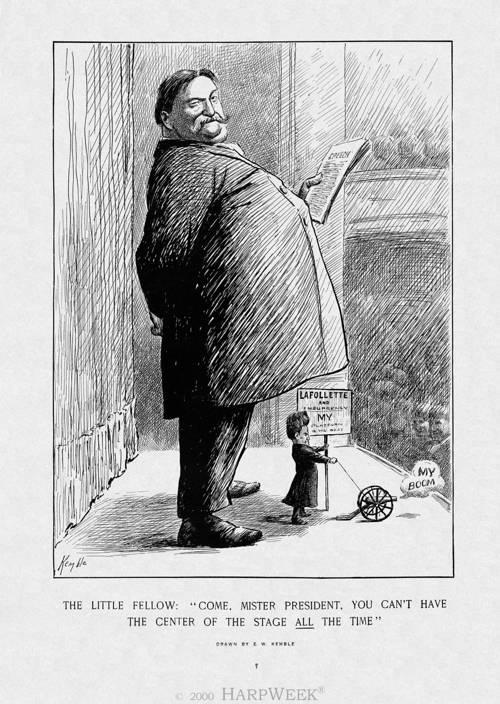 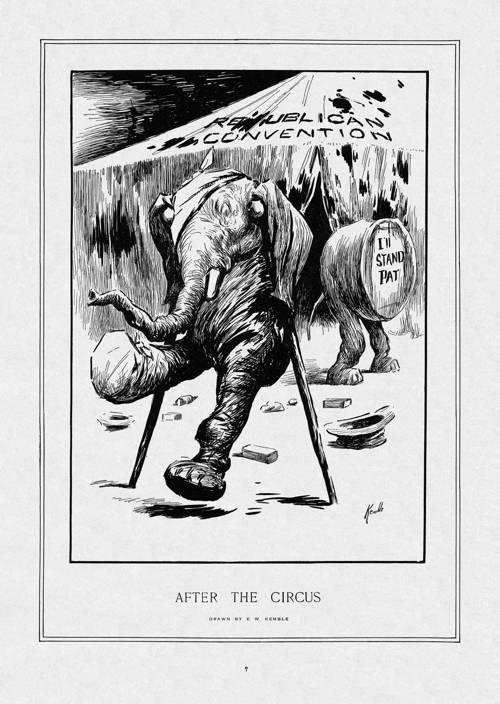 The GOP(Grand Old Party)
AftertheCircus
The Progressive Party& Theodore Roosevelt
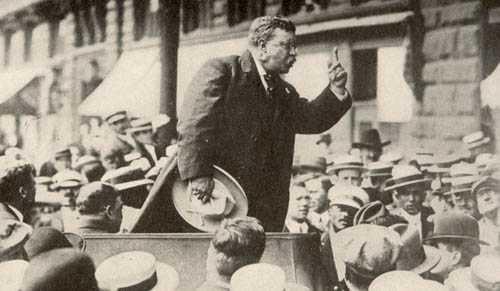 T.Roosevelt organized the National Progressive or "Bull Moose" Party after Progressive Republicans bolted the Taft-controlled Republican convention. 
Party platform included long list of Progressive demands. Effectively split the Republicans into two camps.
TheAnti-Third-TermPrinciple
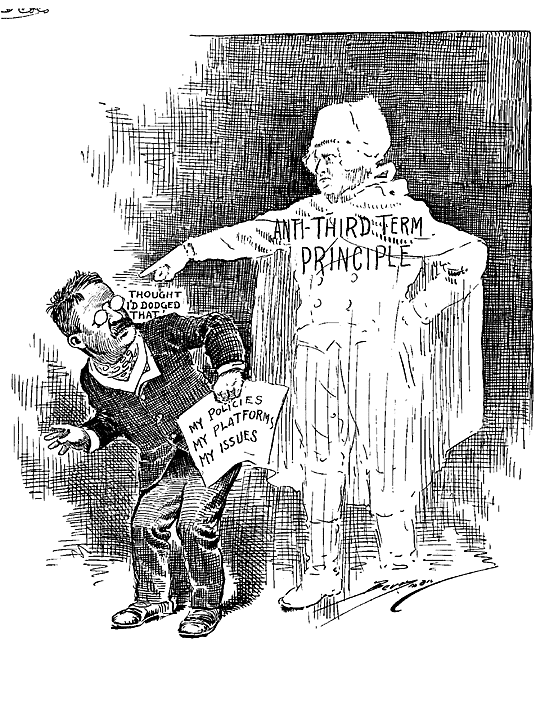 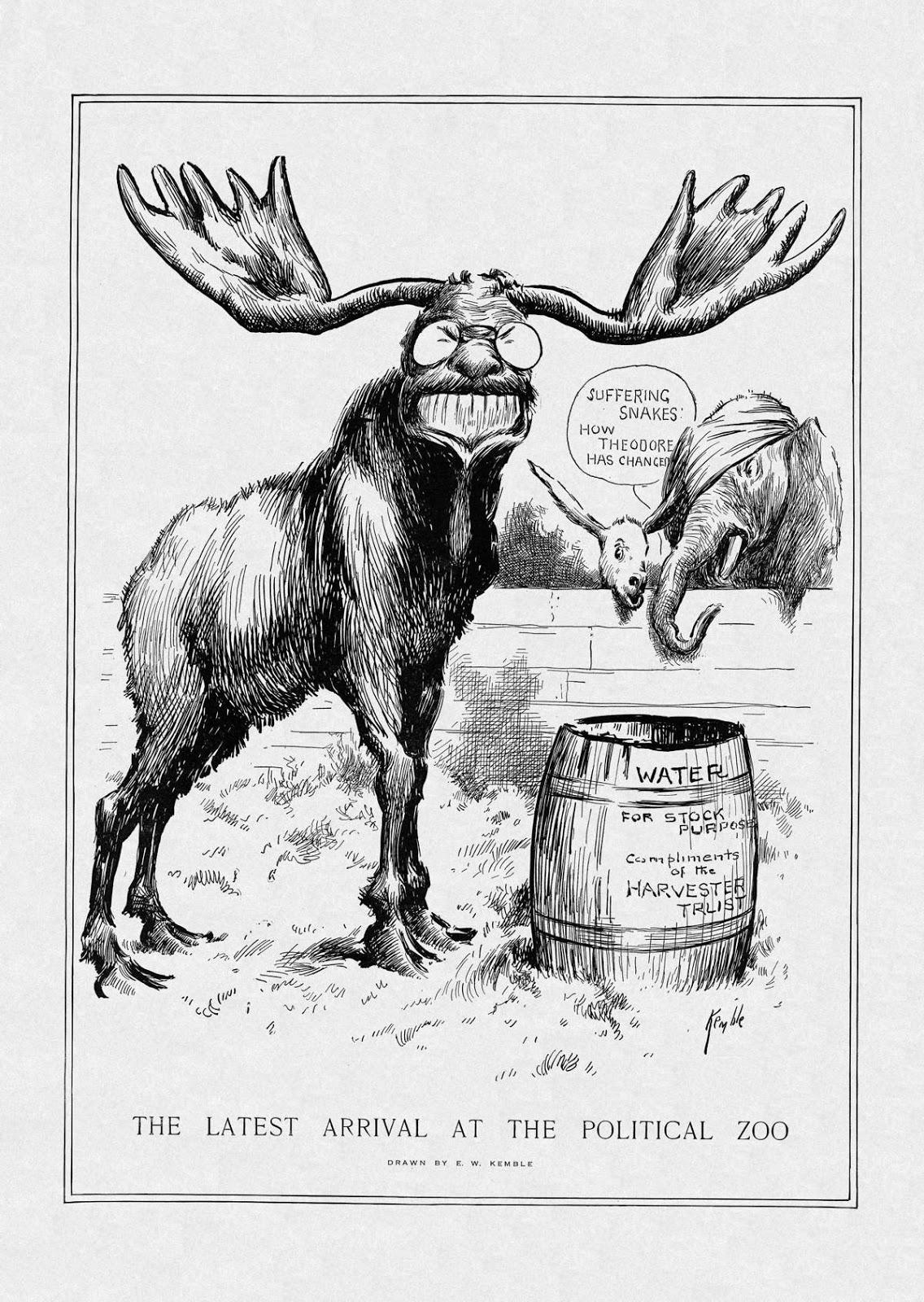 The “Bull Moose”Party:
The Latest Arrivalat the  Political Zoo
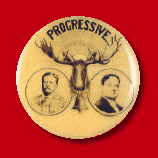 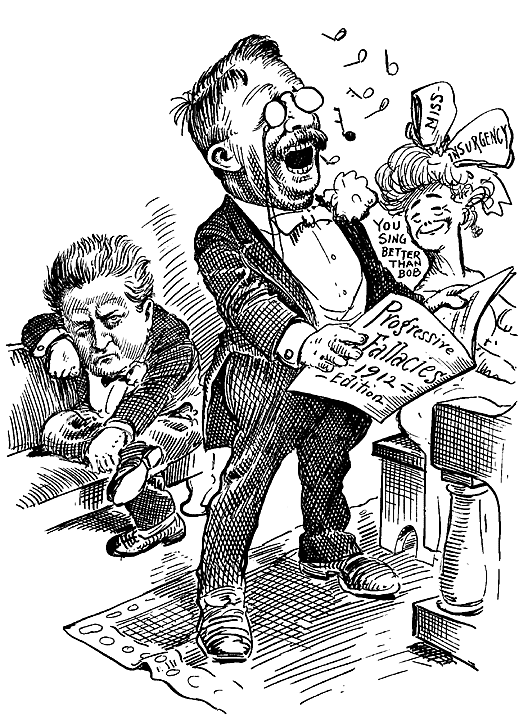 ProgressiveFallacies:
1912Edition
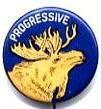 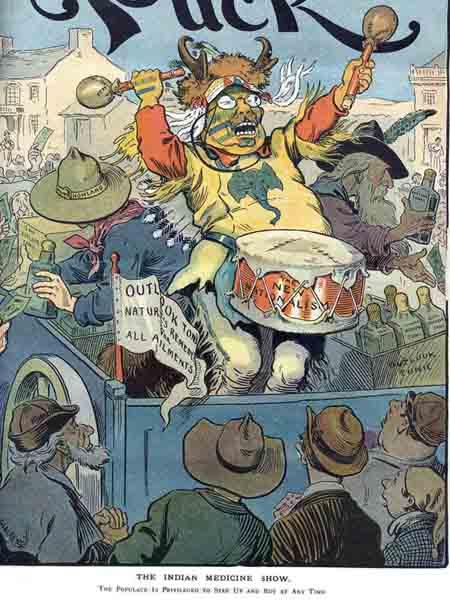 The NewNationalism:
TheIndianMedicine Show
Democrats nominated Woodrow Wilson, the scholarly governor of New Jersey who called for moral revival and reform, including low tariffs, the breaking up of all monopolies, and for the government to be an umpire in disputes between labor and business.
The Democratic Party &Governor Woodrow Wilson (NJ)
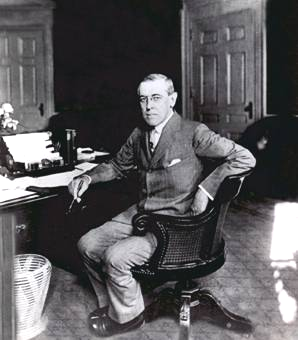 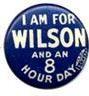 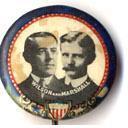 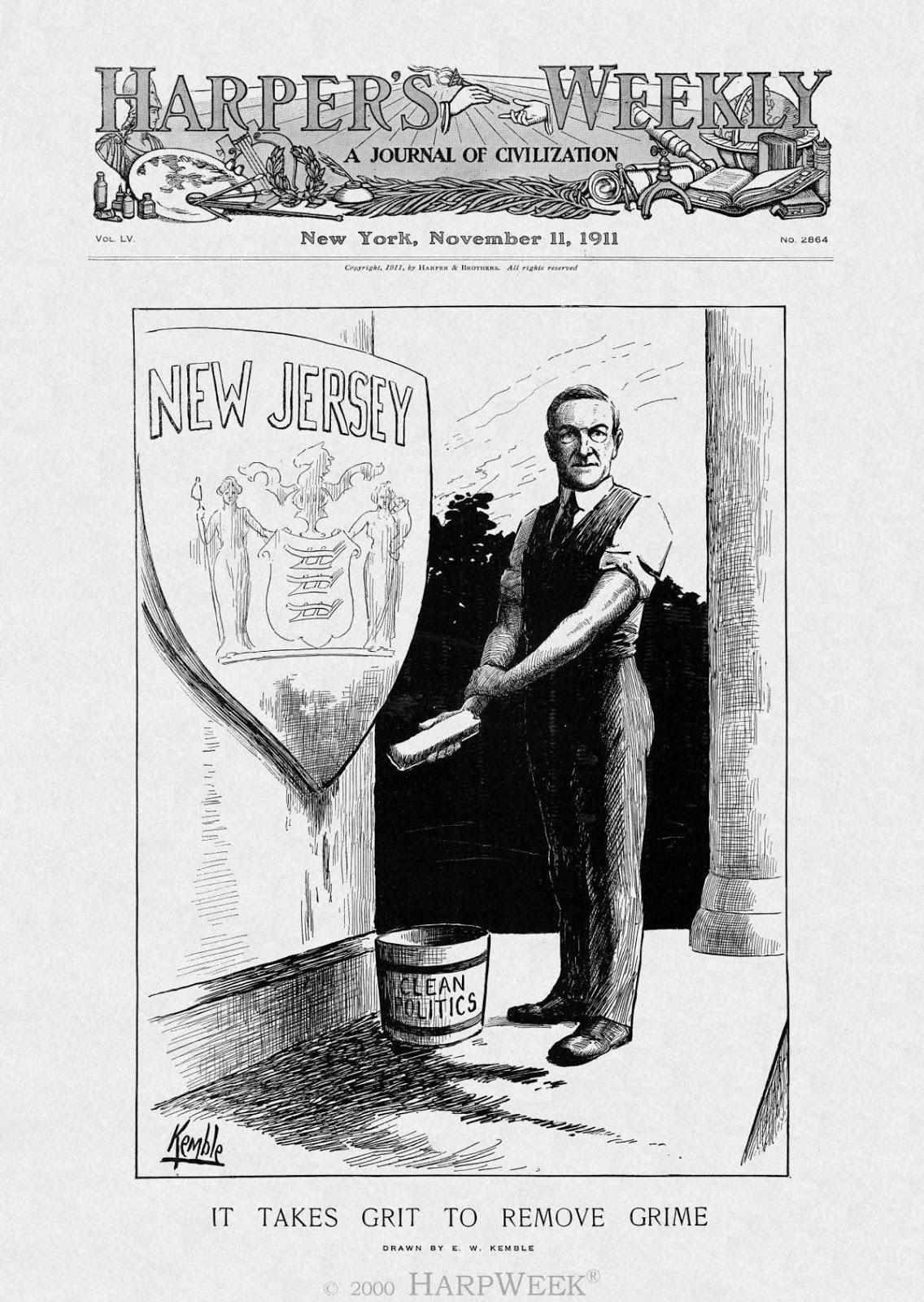 It TakesTimeto Removethe Grime
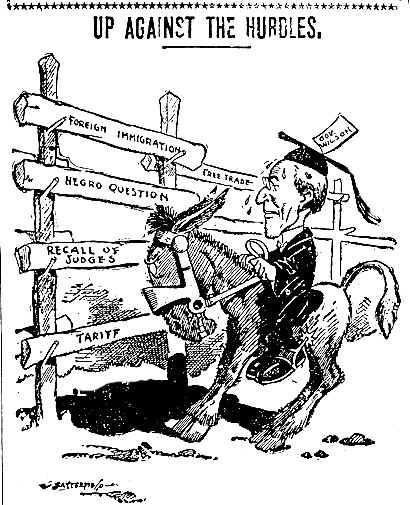 UpAgainst theHurdles
Socialists nominated Eugene Debs, who called for public(government) ownership of all natural resources and major industries.
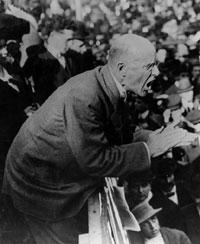 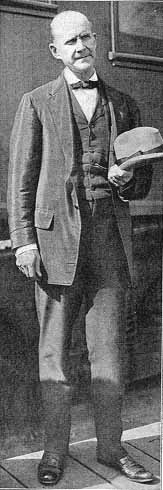 The Socialist Party & Eugene V. Debs
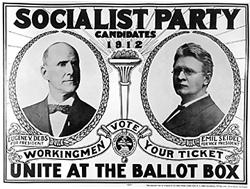 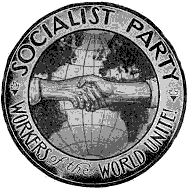 Debs on the Campaign Trail
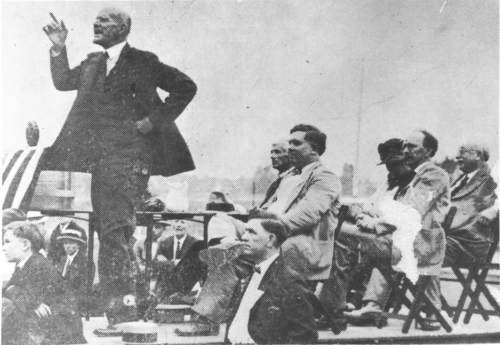 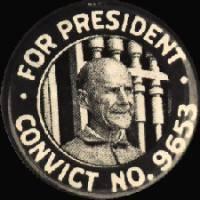 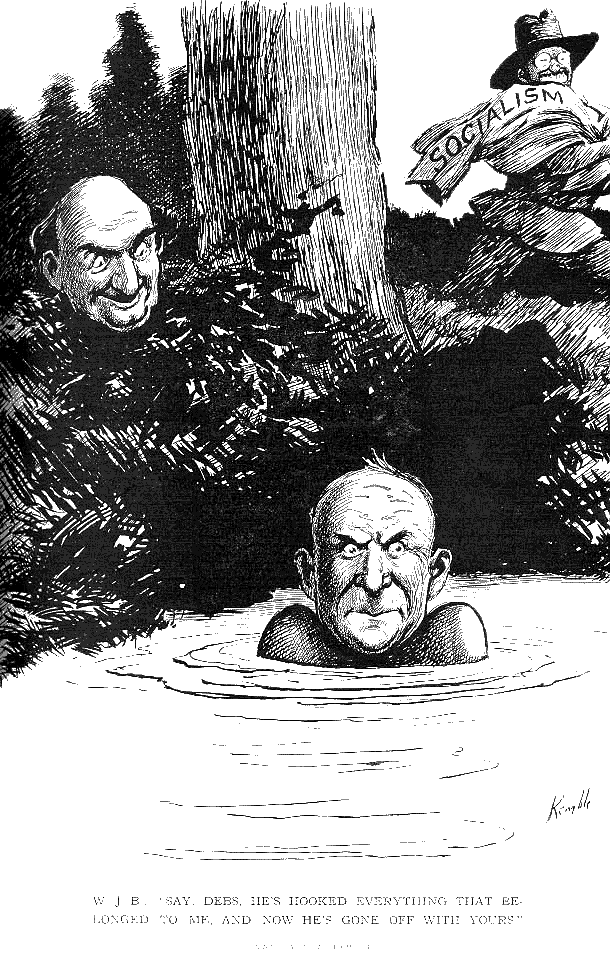 He’sGoneOff WithYourClothes
The Key Issues
The Industrial Worker:  I. W. W.
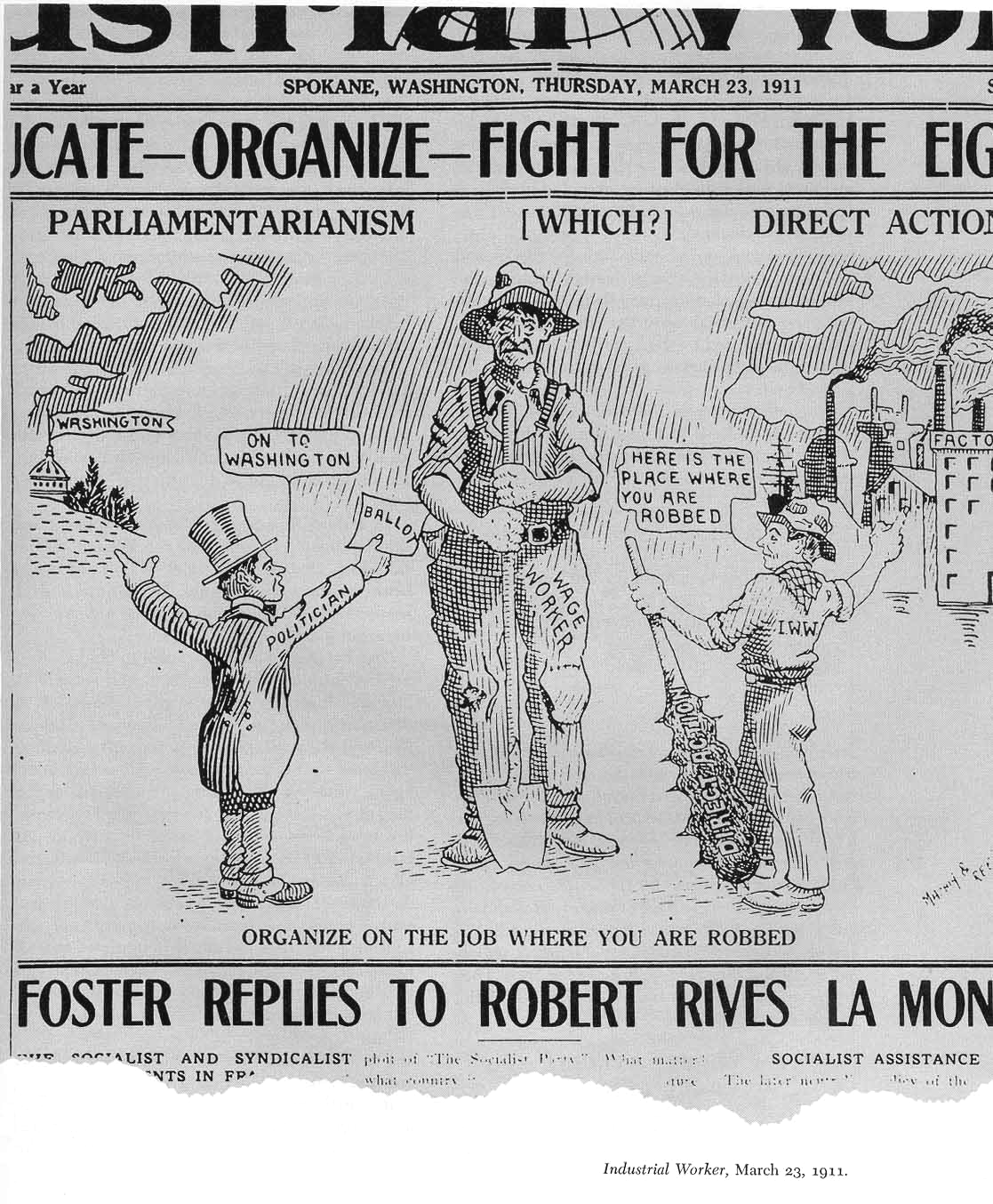 The Unanswerable Argument for Suffrage
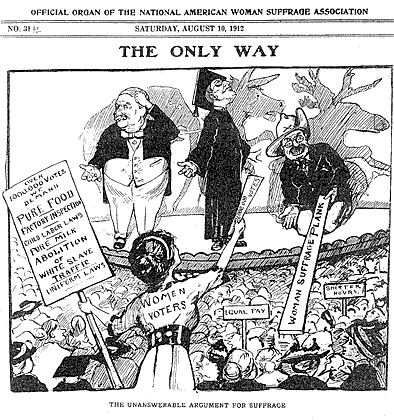 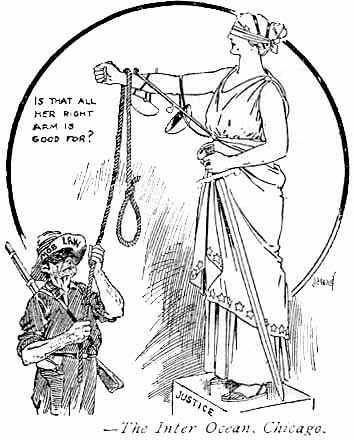 Lynching& theRaceIssue
Mr. Lewis Gets His Share
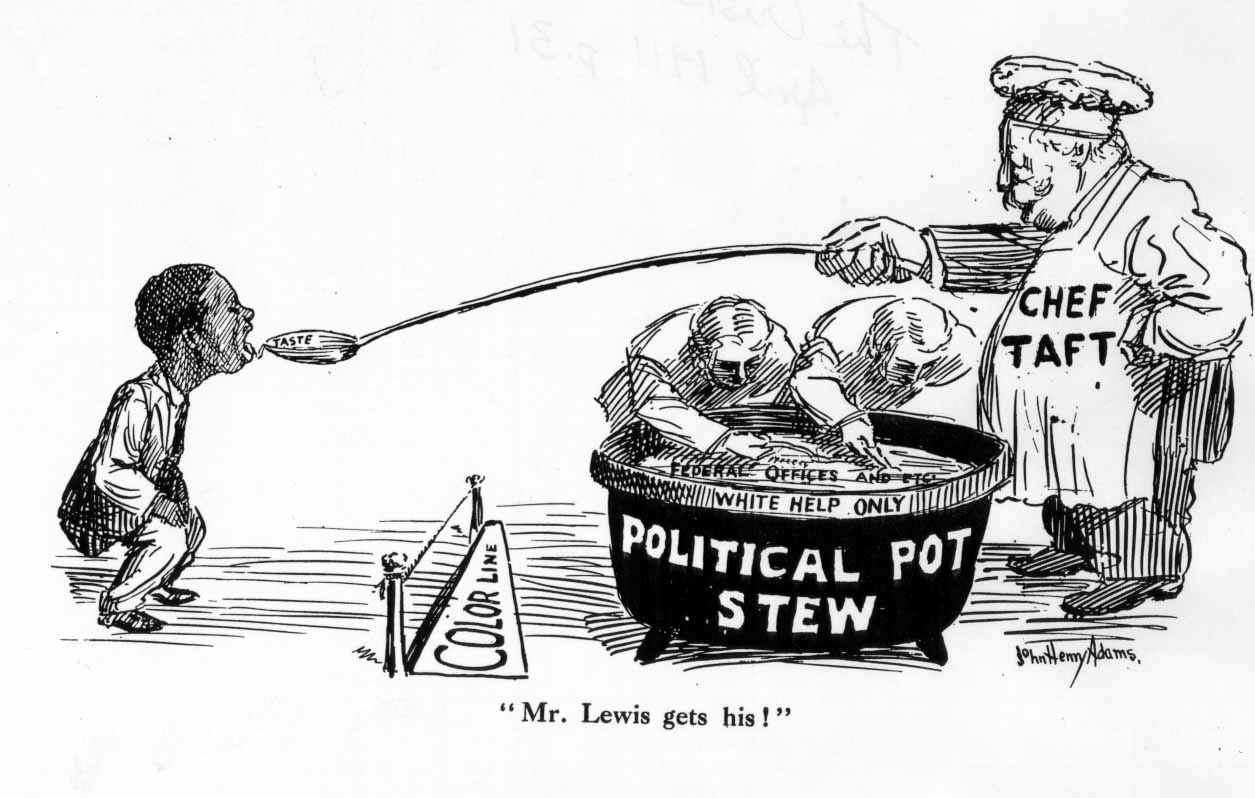 The Results
Oh, That ThisToo, TooSolid, the SouthWould Melt!
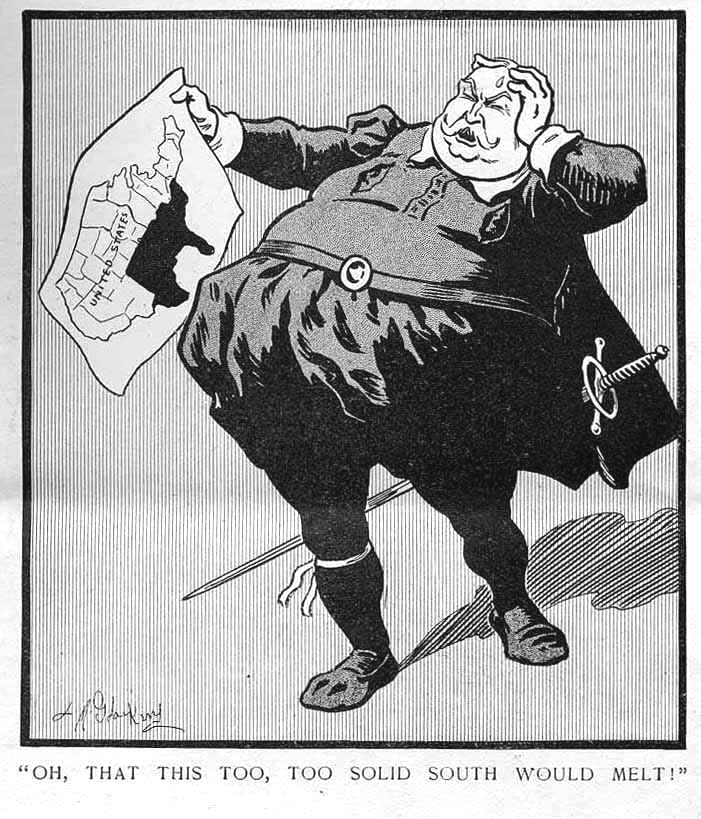 An Actual 1912 Ballot
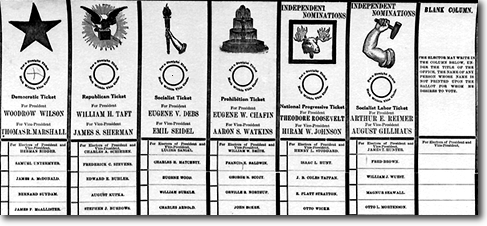 Election Results
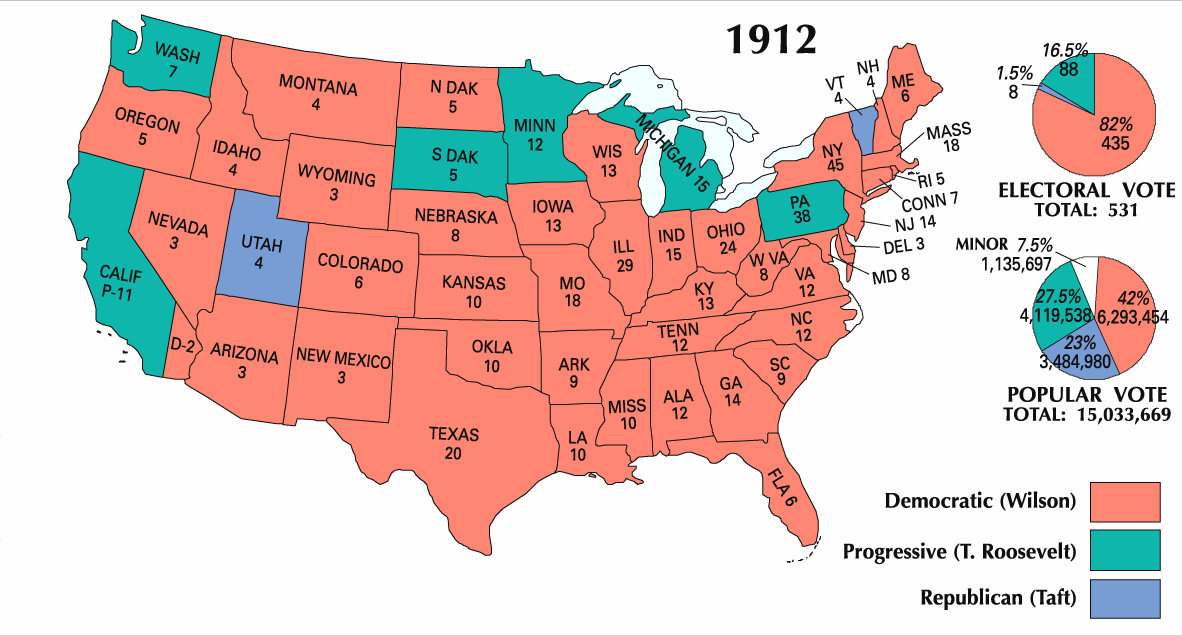 GOP Divided by Bull MooseEquals Democratic Victory! 
Wilson won 40 of 48 states as Republicans split between Taft and T.R.
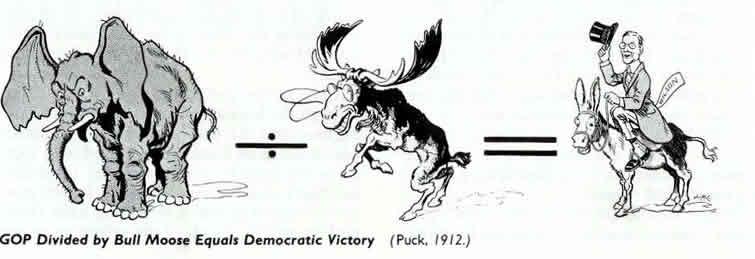 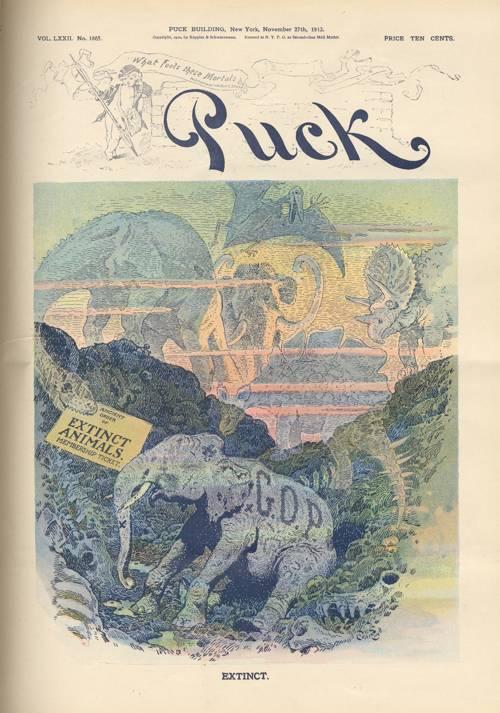 TheGOP:
AnExtinctAnimal?
Wilson's New Freedom and Progressivism
Tariff reform--Underwood Tariff (1913) gave first significant tariff reduction since 1860s as Wilson personally delivered his goals to Congress. 
Currency and banking reform-- Creation of Federal Reserve System 
       1. Acted as bankers' banks and prevented "runs"   
           on bank assets   2. Federal reserve notes created a flexible new  
            currency to the banking system
   Clayton Antitrust Act (1914) to restrict monopolies and set up a Federal Trade Commission to stop unfair practices which may arise
Evaluation of Progressivism
Weaknesses of Progressive reform 
   1. Material progress of Americans weakened  
       zeal of reformers2. Myriad of Progressive goals were often  
       confusing and contradictory 3. Opposition to Progressivism apparent as  
        initiatives failed and courts struck down  
        Progressive legislation 4. Government remained mainly under the  
         influence of business and industry 5. Outbreak of World War I dampened enthusiasm  
        of attempts to use governments to create just  
        societies on earth
Progressive accomplishments
1. Trust busting forced industrialists to   
      notice public opinion 2. Legislation gave federal and state  
       governments the tools to protect consumers.3. Income tax helped build government revenues  
       and redistribute wealth 4. Progressives successfully challenged  
       traditional institutions and approaches to  
       domestic problems.
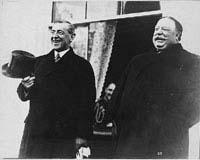 TAFT & WILSONSWBAT1. Summarize the events of the Taft Administration2.  Describe the election of 19123.  Describe Woodrow Wilson’s background and the Progressive Reforms of his presidency.
WILLIAM HOWARD TAFT
After winning the election in 1904 Teddy Roosevelt pledged not to run in 1908.  Taft, previously the Secretary of War, was TR’s hand picked successor as President
Taft’s cautious nature made it impossible for him to hold together the two wings of the Republican Party
As a result, the Republican Party split and TR formed the third party Progressive Party which became known as the Bull Moose party.  
This split allows Wilson to win the Presidency in 1912.
WILLIAM HOWARD TAFT’S DOMESTIC POLICY
TRUST BUSTING
More than twice the number of antitrust suits filed than under Roosevelt. 
Major victories were won against Standard Oil of New Jersey and the American Tobacco Company (both initiated under T.R.), the Sugar Trust and U.S. Steel. 
Roosevelt was generally supportive of these Taft actions, but not the move against Morgan and U.S. Steel
The former president criticized his successor by proclaiming that Taft was unable to distinguish between a good trust and a bad one.
Tariffs
tariff -a tax on imported items used to protect U.S. business.

E.g.  A tariff on steel imported from England, makes English steel more expensive, therefore encouraging consumers to buy U.S. made steel.
TARIFFS
Taft pledged tariff  reform during the campaign of 1908 and appeared initially to pursue that goal. 
Result was not the major change reformers had hoped for but the mildly protectionist 

PAYNE-ALDRICH TARIFF:
lowered the general tariff rate from 46 to 41 percent 
increased rates on items such as animal hides, iron ore and coal
lowered 650 tariff items, raised 220 and left 1,150 untouched
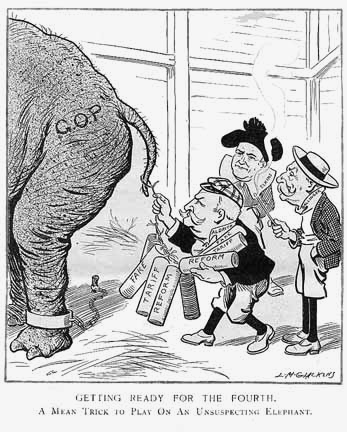 MANN-ELKINS ACT 1910
Taft was successful in urging Congress to strengthen the powers of the Interstate Commerce Commission. 
The Mann-Elkins Act 1910 provided: 
The I.C.C. was empowered to suspend or fix railroad rates 
The purview of the I.C.C. was extended to include control of radio, telephone and telegraph facilities 
 
This measure made the Interstate Commerce Commission the most influential agency of its day
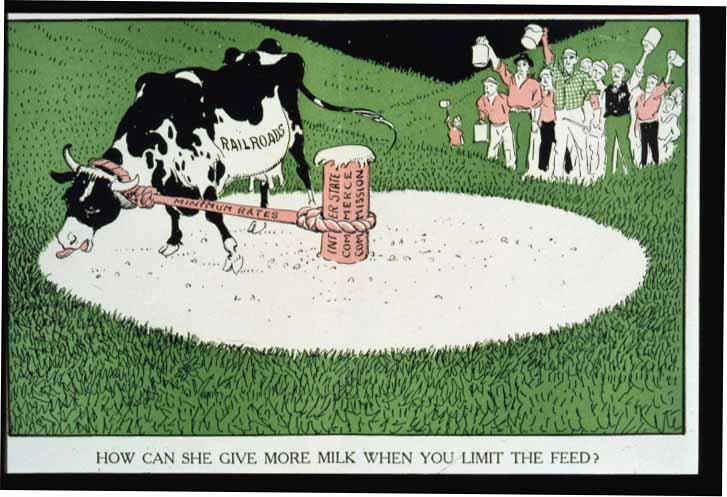 ELECTION OF 1912
TR, candidate for the Progressive Party, split the Republican vote, denying the election to the incumbent Taft and awarding it to Democrat Woodrow Wilson
WOODROW WILSON’S DOMESTIC POLICY
WOODROW WILSON
Woodrow Wilson was a political science professor from Princeton who had been governor of New Jersey but came from a southern background
Within the first 100 days, guides a series of measures through Congress that become known as the New Freedom policy
Seeks to regulate industry for good of the nation
Re-enforced power of the Presidency while helping the working class
“NEW FREEDOM”
UNDERWOOD TARIFF (1913)—drastically reduced tariff schedules and transferred many articles to the free list 
FEDERAL TRADE COMMISSION (1914)— investigate and expose unfair practices in corporations 
CLAYTON ANTI-TRUST ACT—further curbed the strength of big corporations by making certain business practices illegal such as price discrimination and the handling of competitor's products
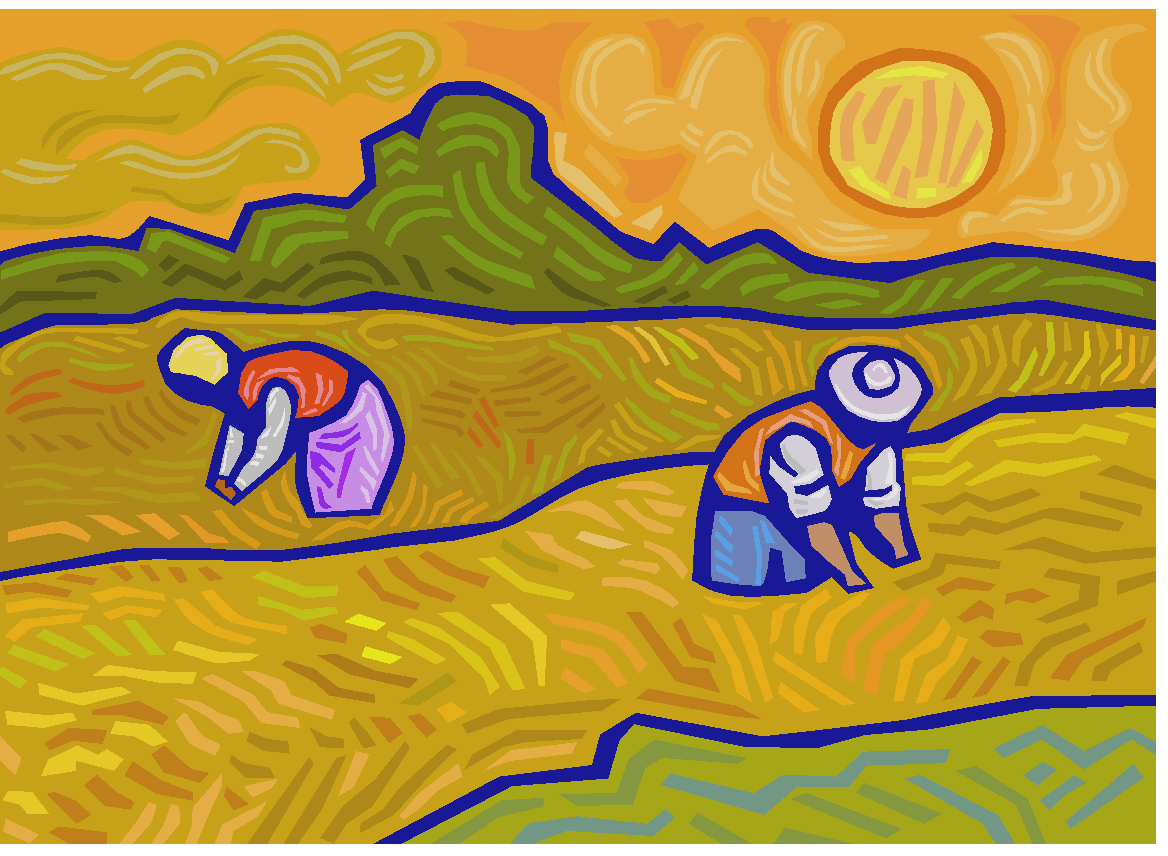 “NEW FREEDOM”
LA FOLLETTE SEAMEN’S ACT (1915)— regulated labor conditions aboard ship
ADAMSON ACT (1916)—established an eight-hour day for railroad employees
FEDERAL FARM LOAN ACT (1916)—provided for loans to cooperative farm associations
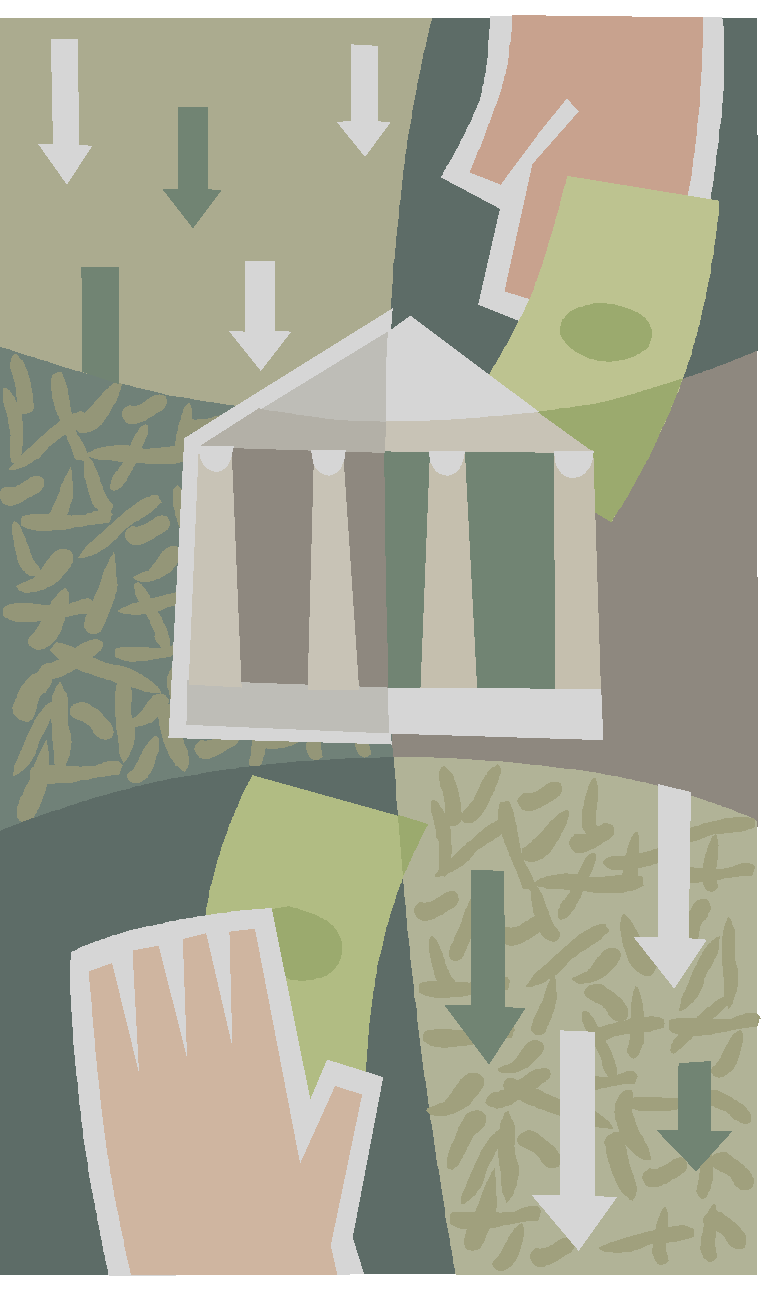 FEDERAL RESERVE SYSTEM
FEDERAL RESERVE SYSTEM (1913, start operation November 1914)—gave the nation a central banking system for the first time since Andrew Jackson
The bank was extremely effective in keeping money within the economy despite bad or good times